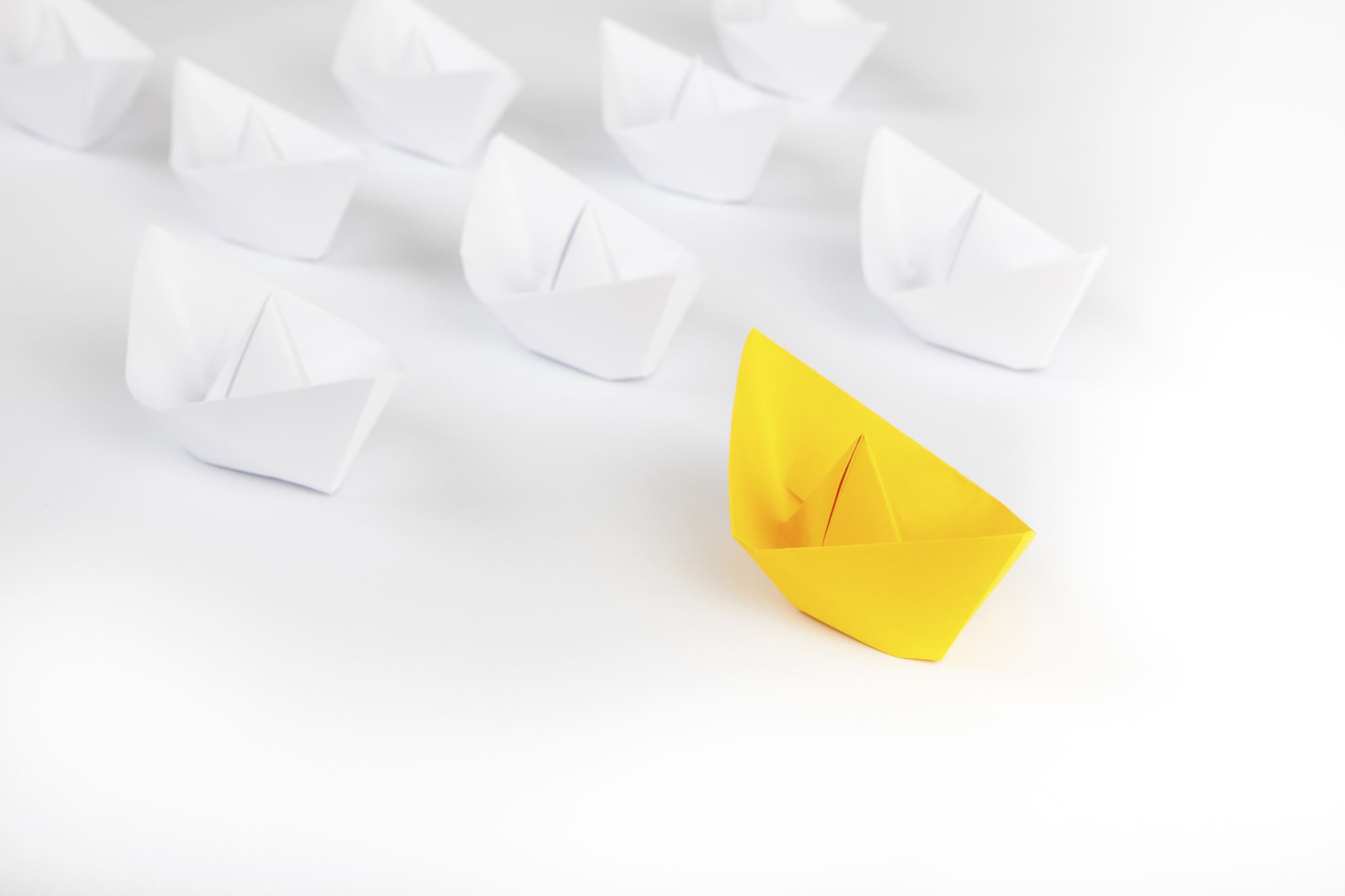 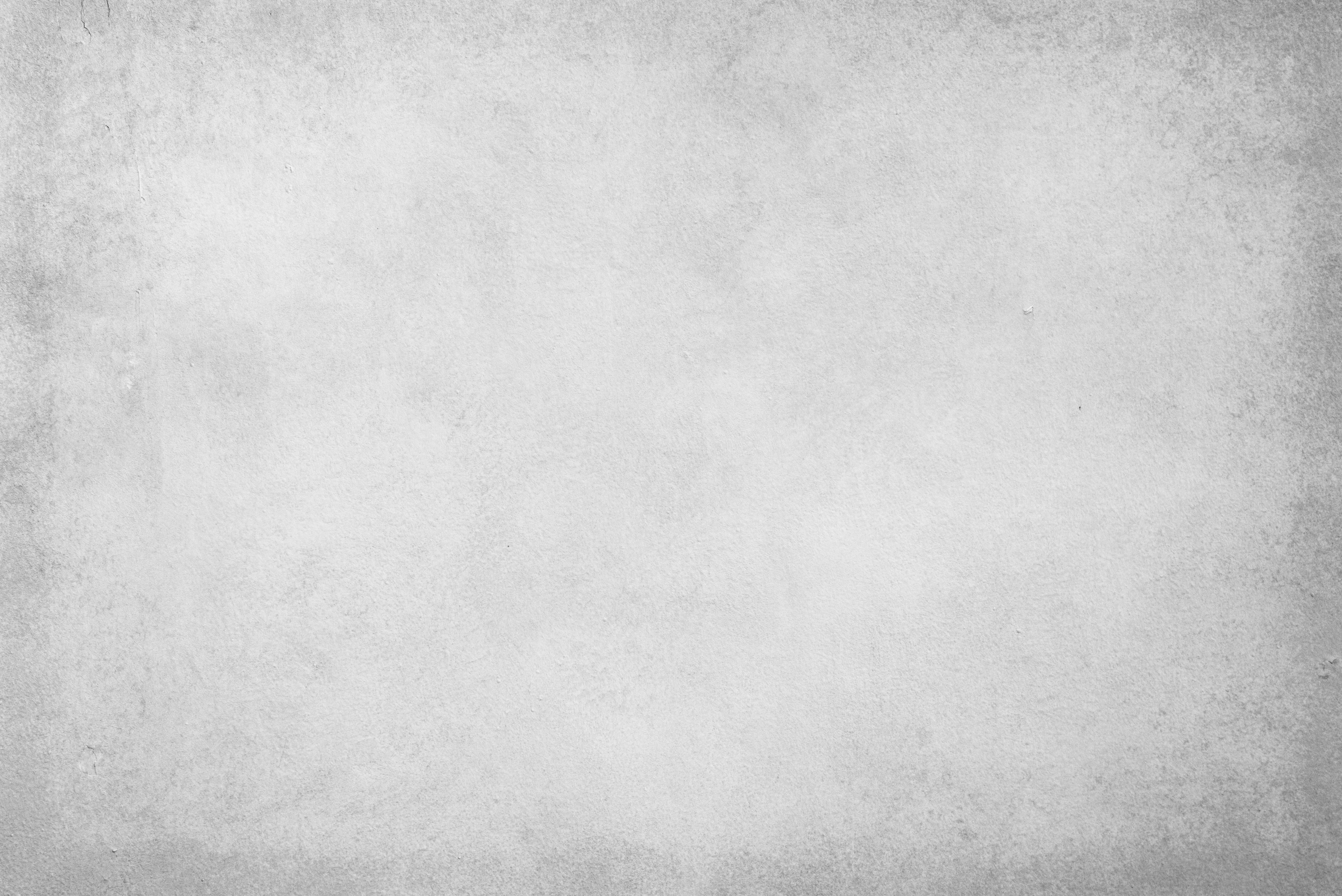 Buddy/Mentor Onboarding Checklist Presentation Template
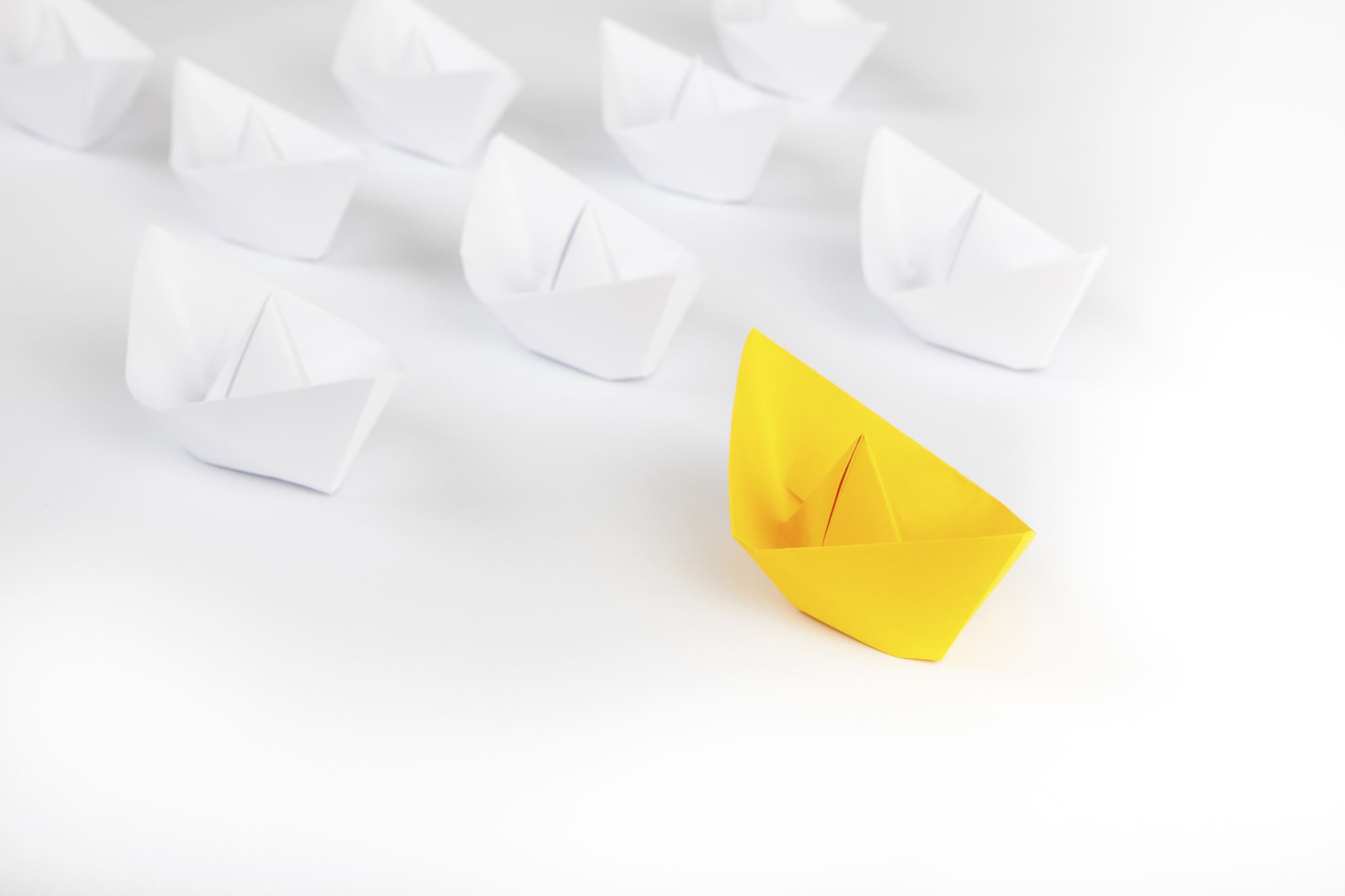 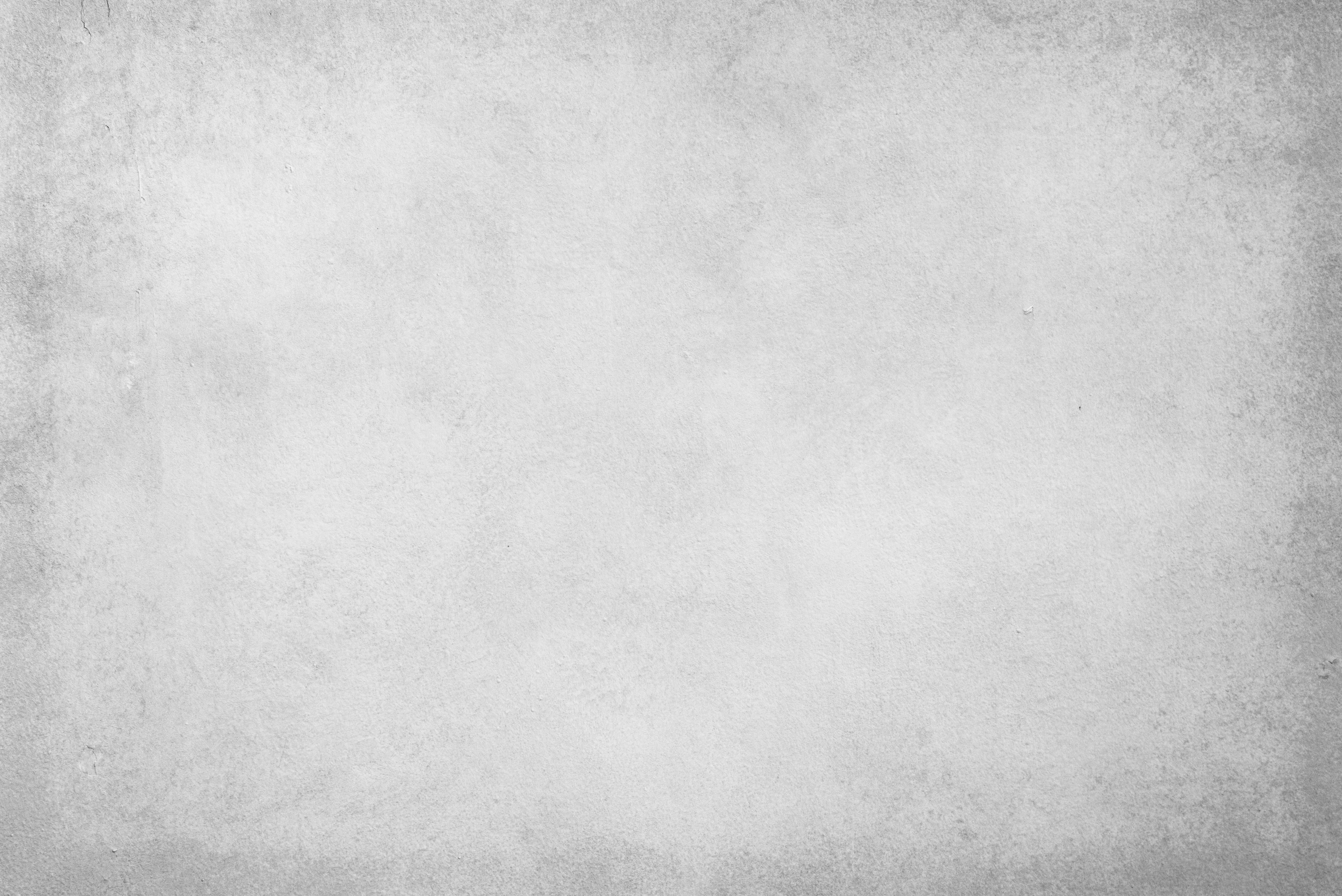 Contents
1	Buddy / Mentor Role Overview
2	Preboarding Tasks
3	First Week Checklist
4	First 30 Days Checklist
5	First 60 Days Goals
6	First 90 Days Checklist
7	Communication and Check-Ins
8	Common Challenges and Solutions
9	Feedback and Self-Assessment
Buddy / Mentor Role Overview
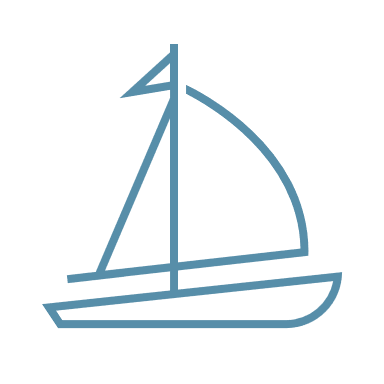 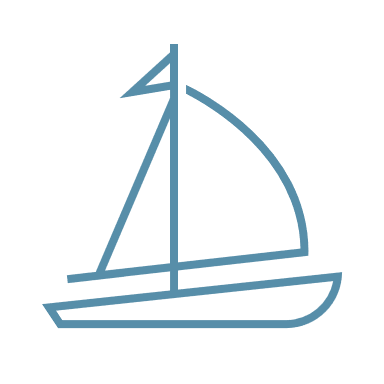 Responsibility
Description
Content
Content
Content
Content
Content
Content
Content
Content
Preboarding Tasks
First Week Checklist
First 30 Days Checklist
First 60 Days Checklist
First 90 Days Checklist
Communication and Check-Ins
Check-in Type
Purpose
Frequency
Type A
Type A
Type A
Type B
Type B
Type B
Type C
Type C
Type C
Common Challenges and Solutions
Feedback and Self-Assessment
Provided by Smartsheet, Inc.